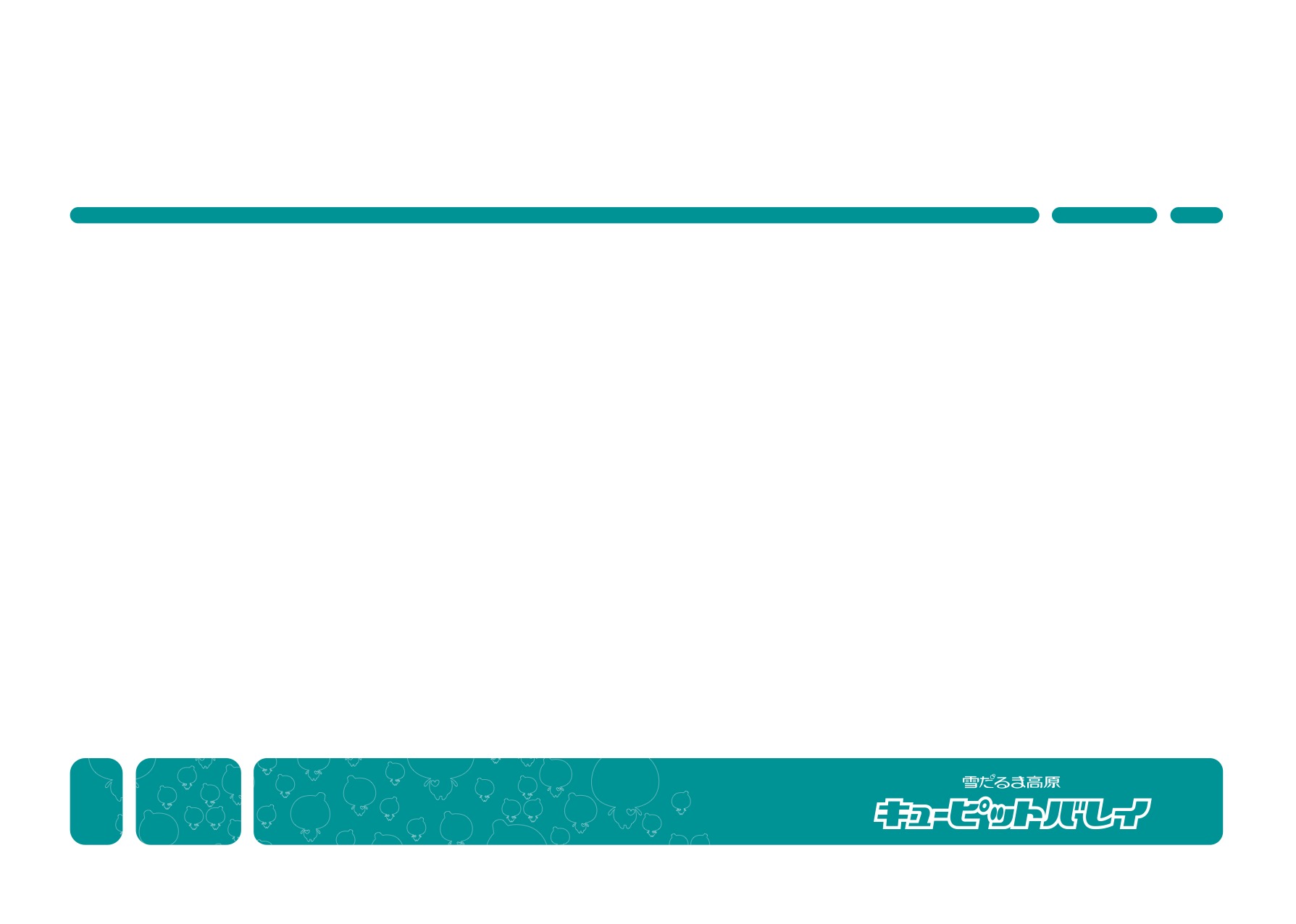 スノーボードスクール休校のお知らせ
3月20日(日)イベント開催の為
スノーボードスクールは
臨時休校とさせていただきます